RETURNING OFFICIALS – SESSION 2
MENS OFFICIALS DEVELOPMENT  |  2023 SEASON
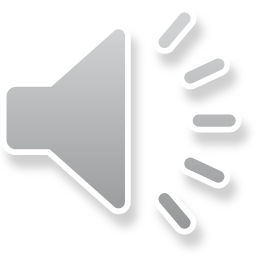 [Speaker Notes: RETURNING OFFICIALS
The purpose of this curriculum is to give the trainer “talking points” for virtual and/or in-person meetings
Each session is designed to be 45-60m.
Returning officials generally benefit more from discussion rather than rule-by-rule lessons
Use the material as you see fit and use your “style” to make it work for your officials]
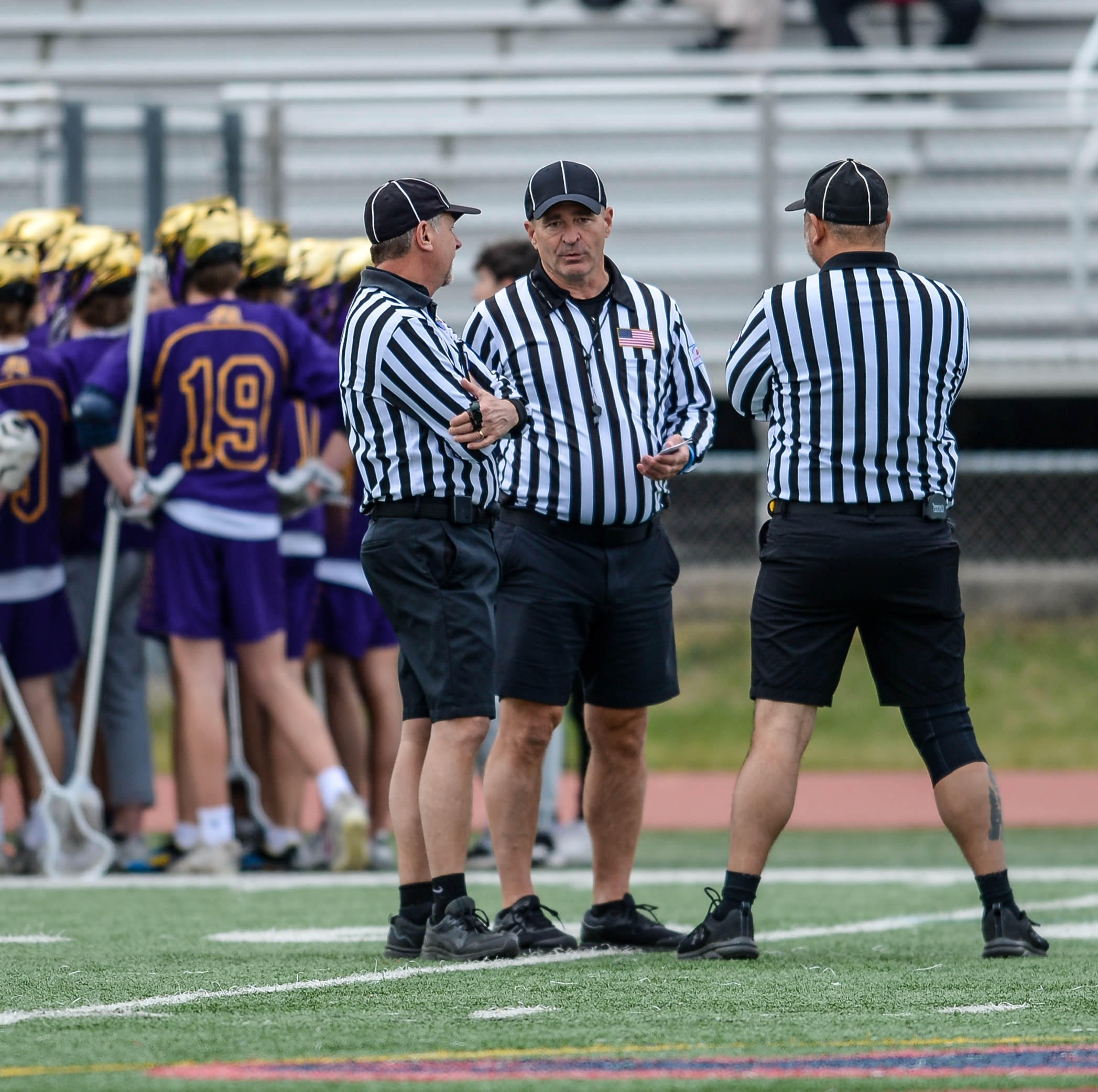 WHAT WILL BE COVERED
Advanced Positioning
Transition Tips
Restarts
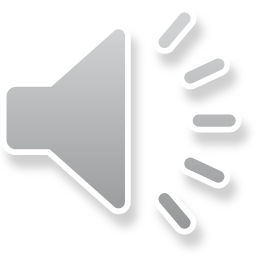 [Speaker Notes: WHAT WILL BE COVERED
Advanced Positioning
Transition Tips
Restarts]
MECHANICS & POSITIONING
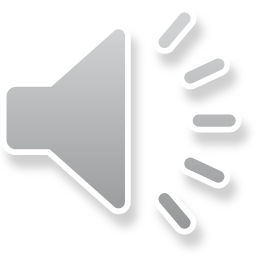 [Speaker Notes: ADVANCED POSITIONING]
2-PERSON - REFINE YOUR STANDARD POSITION
T
T
L
L
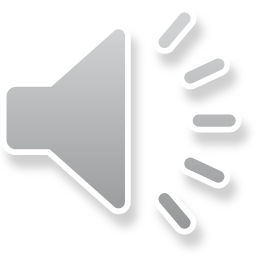 [Speaker Notes: 2-PERSON - REFINE YOUR STANDARD POSITION
2-Person Mechanics are hard on field coverage
Learn to anticipate so you can be in position
Lead - Stay at or just above GLE
Trail – Move inside if the wingline to help the lead on any crease calls]
LEAD RESPONSIBILITIES
Time to crash the crease!
THE GOAL IS PRIMARY
L
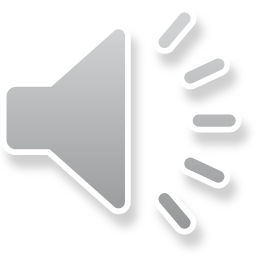 [Speaker Notes: GOAL ATTEMPT AWARENESS – LEAD OFFICIAL
Learn to understand the player in each game
You can start to see tendencies in offensive sets, body language, “go-to” players, etc.
Learn the defensive slide system and you may be able to see potential fouls
Don’t be afraid to get in there BUT…
You need to be able to get out.
Know your limitations]
THE GOAL NEEDS COVERAGE
Move to improve, Get to GLE.
RECOVER FROM BEHIND
L
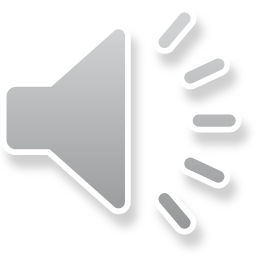 [Speaker Notes: THE GOAL NEEDS COVERAGE
Lead needs to always be thinking of goal coverage
When chasing a CONTESTED endline shot, remember to recover as the ball is whistled back in.
Don’t stay behind GLE, a goal can’t be scored from behind]
SINGLE RESPONSIBILITIES
All Counts
Offside
Shooter
Goal Coverage
SEE THE BIG PICTURE
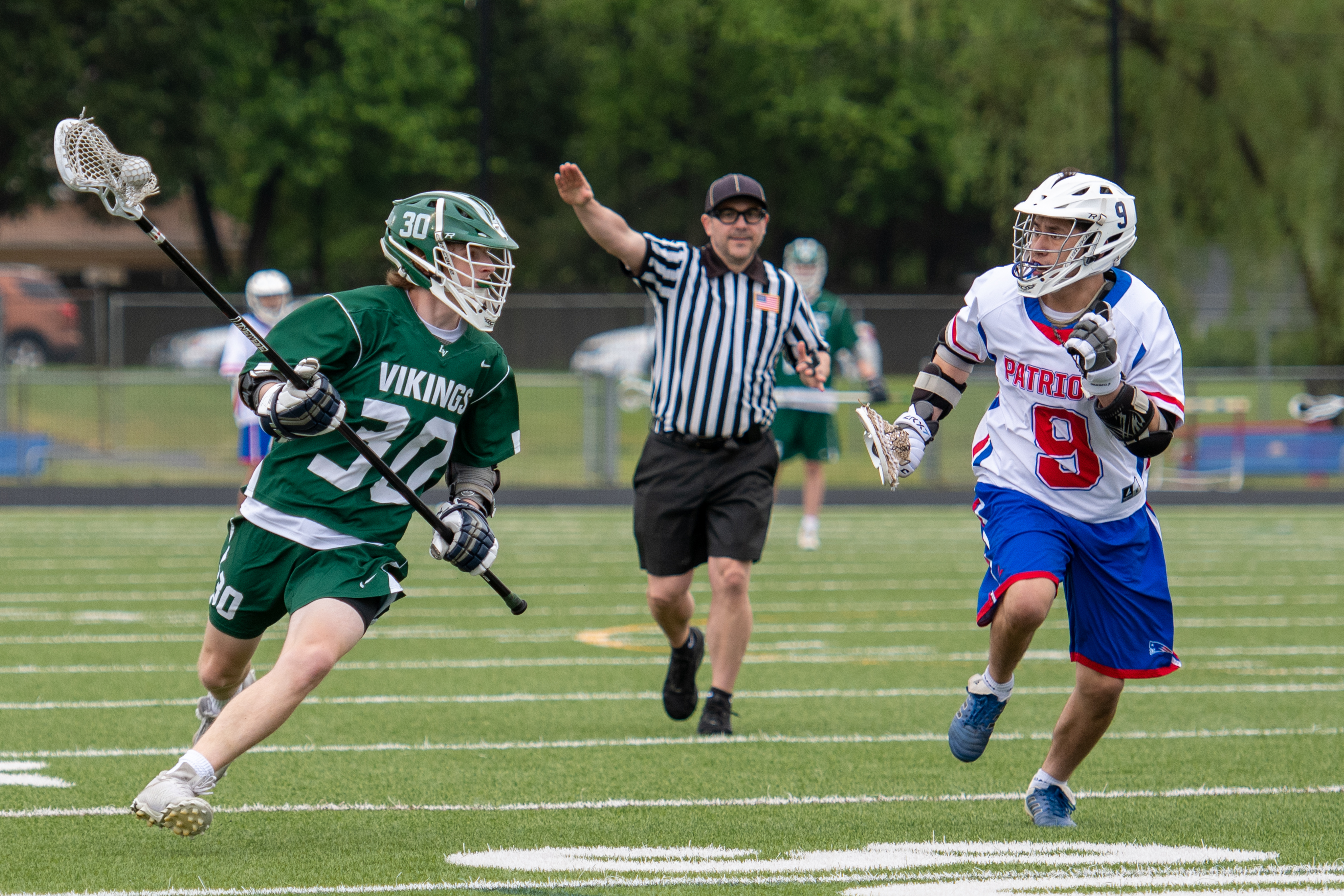 S
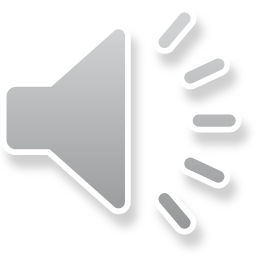 [Speaker Notes: SINGLE RESPONSIBILITIES
Remember to get to the cone in transition
DO NOT block the cone, stand OFF of the field
Let the ball pass and follow it in
Get the early offside, the trail will get any delayed offside
Always count FORWARD twice!]
TRAIL RESPONSIBILITIES
Far Goal
Over and Back
Shooter
My Sideline
DON’T KILL GRASS
T
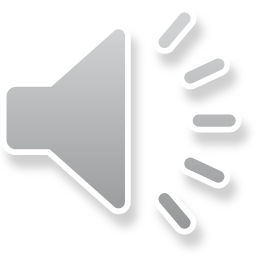 [Speaker Notes: TRAIL RESPONSIBILITIES
Be in best position for YOU to get to far goal
Call over and back and let single restart
Always help with shooter]
Step above GLE, get a good angle.
TEAMWORK
LEAD & SINGLE
L
Shooter, watch the back.
S
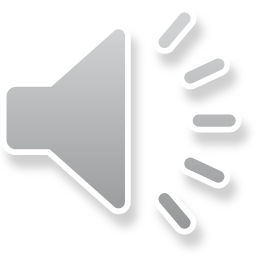 [Speaker Notes: TEAMWORK
Yo-Yo in and out with each other
Single covers GLE when Lead is out
Look for help on close calls.
Crease Calls
If you see the back, watch for the push
If you see the front, watch the feet]
3-PERSON, REFINE YOUR SETTLED POSITION
DYNAMIC POSITIONING
T
T
S
S
L
L
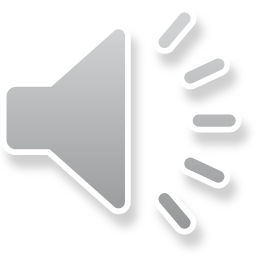 [Speaker Notes: 3-PERSON, REFINE YOUR STANDARD POSITION
Dynamic Position – Adjust to the situation
Lead
Within 1y of GLE
Don’t hang out behind but move to improve angle if needed
Single
GLE when Lead not there
5y above when Lead is on GLE
Trail
End of wingline is target
Move around to improve view
Be close enough to sideline to cover OOB]
TRANSITION TIPS
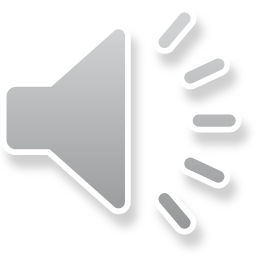 [Speaker Notes: TRANSITION TIPS]
2-PERSON MECHANICS
T
ANTICIPATION IS KEY
T
L
L
T
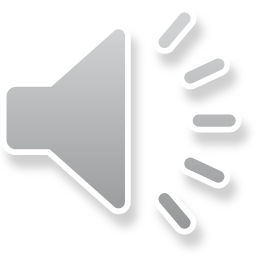 [Speaker Notes: 2-PERSON MECHANICS
Trail has to know his limitations
Stay as deep as needed to cover far goal
Some offsdes will be missed
Lead to New Trail needs to see the whole field
Stay wide in high-transition games]
STAY FOCUSED WHILE RUNNING
Okay, they’re still clearing. 
Get to GLE.
HEAD ON A SWIVEL
L
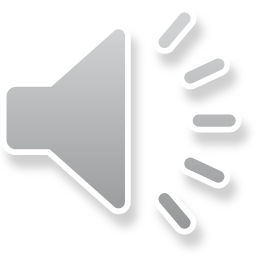 [Speaker Notes: STAY FOCUSED WHILE RUNNING
Sprint on dead balls
Run with head on a swivel on live balls
Know where the players and coaches are
As single, try and get to the cone BEFORE the restart whistle]
TRAIL JOGS, LEAD RUNS
Jog; eyes on the passer.
SEE THE BIG PICTURE
T
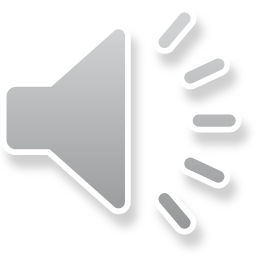 [Speaker Notes: TRAIL JOGS, LEAD RUNS
Trail goes with the ball and a little behind
Lead gets to the goal and lets ball come to him]
3-PERSON MECHANICS
S
Single starts 20s timer
KNOW YOUR JOB
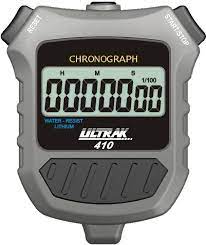 S
S
L
L
T
T
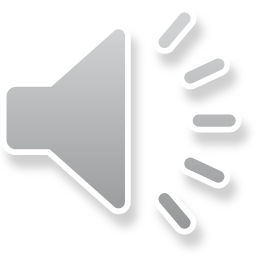 [Speaker Notes: 3-PERSON MECHANICS (covered in same detail on the next few slides)
Old Trail to New Lead
Get 2 lines ahead of ball
Run, then turn and backpedal to minimize time not looking
Signal when ball is in box
Watch subs
GLE is final spot
Single
Get to the cone and be OFF the field, players need to see the cone
Start the 20s timer on possession or restart
Let ball come to you at cone and follow in
Look for trail attackman touching line for offsides
Settle in somewhere between GLE and 5y.
Lower level, high transition game, create a higher and wider triangle with Trail
Old Lead to New Trail
Crease counts
Stay with ball or just behind to cover a turnover
Watch subs
Check for delayed offsides
Stay on defensive half of field until you are reasonable sure of a maintained possession
Be ready to cover Over-and-Back – Know when ball has been touched and OOB is ON
End of wingline is final spot]
TRAIL TO NEW LEAD
Fast break! Count is good, not stopping at the cone!
TAKE A WIDE VIEW
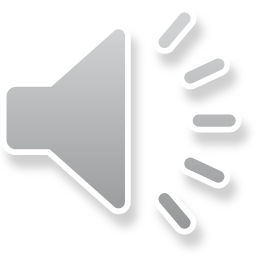 S
[Speaker Notes: Trail to New Lead
Get 2 lines ahead of ball
Run, then turn and backpedal to minimize time not looking
Signal when ball is in box
Watch subs
GLE is final spot]
SINGLE SIDE
TAKE A WIDE VIEW
I can see everything from here!
S
[Speaker Notes: SINGLE SIDE
Get to the cone and be OFF the field, players need to see the cone
Start the 20s timer on possession or restart
Let ball come to you at cone and follow in
Look for trail attackman touching line for offsides
Settle in somewhere between GLE and 5y.
Lower level, high transition game, create a higher and wider triangle with Trail]
LEAD TO NEW TRAIL
WHERE TO FOCUS
Got the crease count; partners are breaking upfield.
[Speaker Notes: LEAD TO NEW TRAIL
Crease counts
Interference w/goalie
Stay with ball or just behind to cover a turnover
Watch subs
Check for delayed offsides
Stay on defensive half of field until you are reasonable sure of a maintained possession
Be ready to cover Over-and-Back – Know when ball has been touched and OOB is ON
End of wingline is final spot]
WORK HARD TO GET WHERE YOU WILL BE NEEDED
ARE YOU AHEAD OF THE GAME OR BEHIND?
Get to GLE, let the play come to me.
L
[Speaker Notes: WORK HARD TO GET WHERE YOU WILL BE NEEDED
Are you in shape?
No substitute for hustle
This is what separates playoff officials from regular season officials]
RESTARTS
2-PERSON
BALL STAYS WITH OFFENSE
L
B
T
[Speaker Notes: 2-PERSON - BALL STAYS WITH OFFENSE
Trail has sideline
Lead has endline and sideline
Communication is key, especially after penalties]
2-PERSON
BALL GOES TO DEFENSE
T
L
B
[Speaker Notes: 2-PERSON - BALL STAYS WITH OFFENSE
Trail has sideline
Lead had endline and sideline
Communication is key, especially after penalties]
NON-VERBAL COMMUNICATION
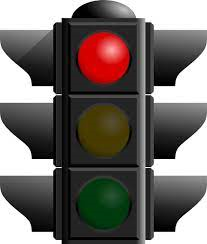 DON’T RUN RED LIGHTS!
[Speaker Notes: NON-VERBAL COMMUNICATION
Restart official after a dead ball, check with your partners for the go signal
Remember, some restarts do not require waiting
Shots to either team
Turnover in-bounds
Other live ball restarts]
NON-VERBAL COMMUNIATION
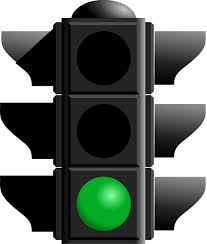 WAIT FOR GREEN LIGHTS
[Speaker Notes: NON-VERBAL COMMUNICATION
Check the field
Be quick, but don’t rush]
3-PERSON
S
L
T
[Speaker Notes: 3-PERSON - BALL STAYS WITH OFFENSE
Trail has near sideline
Lead has endline
Single has far sideline
Communication is key, especially after penalties]
3-PERSON DEEP RESTART
S
L
T
[Speaker Notes: 3-PERSON - BALL GOES TO DEFENSE
Lead has endline and area from winglines back to endline
Single has far sideline
Communication is key, especially after penalties]
SPEED UP PLAY
Players aren’t going to wait on me today.
WHISTLE READY
[Speaker Notes: SPEED UP PLAY
We expect the players to be ready, are we ready?
Talk the players in-bounds and to be ready
Give verbal cues before whistle
“Here we go”
“On the hop”
“lets go blue”]
USE DEAD BALL TIME EFFICIENTLY
HUSTLE BUT REGROUP
Partner has the restart. Get into position!
[Speaker Notes: USE DEAD BALL TIME EFFICIENTLY
Get to your spot and rest
Scan the field
Look for red light/green light from partners
Expect the unexpected]
SELL YOUR CALLS
[Speaker Notes: SELL YOUR CALLS
Fake it till you make it
If you believe it, they will too!]
POOR SALESMANSHIP
[Speaker Notes: POOR SALESMANSHIP
How long was it before you saw the call?
What was the call? Can you even tell?]
EXCELLENT SALESMANSHIP
[Speaker Notes: EXCELLENT SALESMANSHIP
Any question on this call?
Look at #3.  Can’t believe the call! But he goes with it and starts to get back on defense]
THANK YOU TO THE MEMBERS OF THE
2023 MENS OFFICIAL’S EDUCATION DEVELOPMENT TEAM